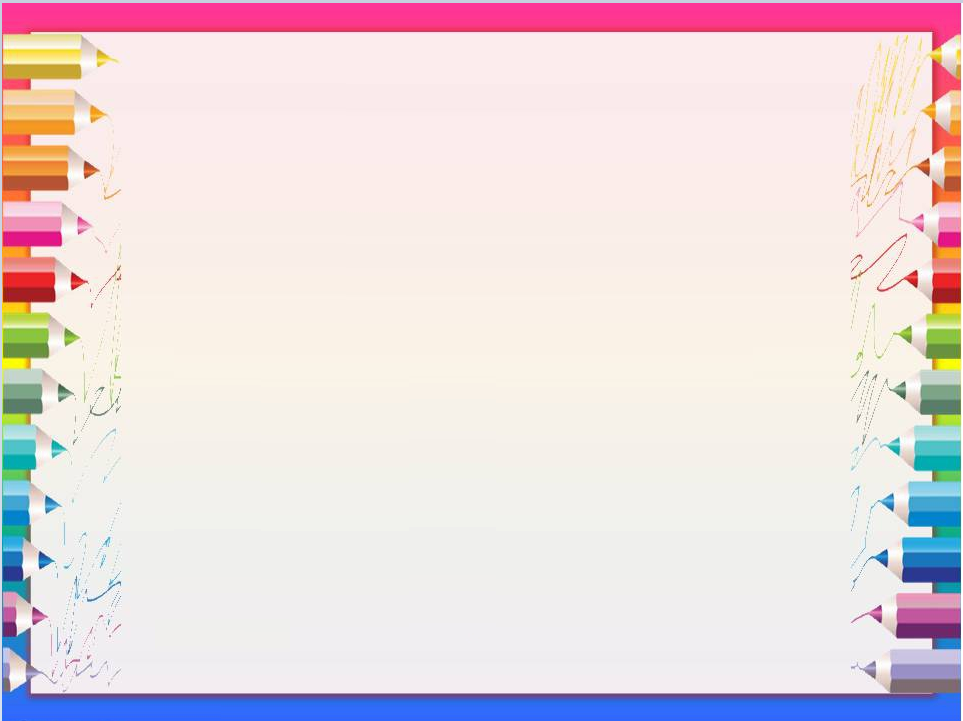 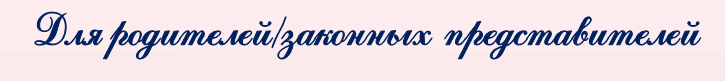 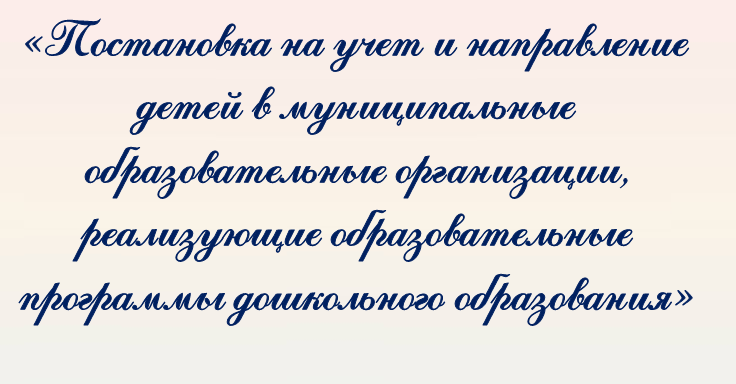 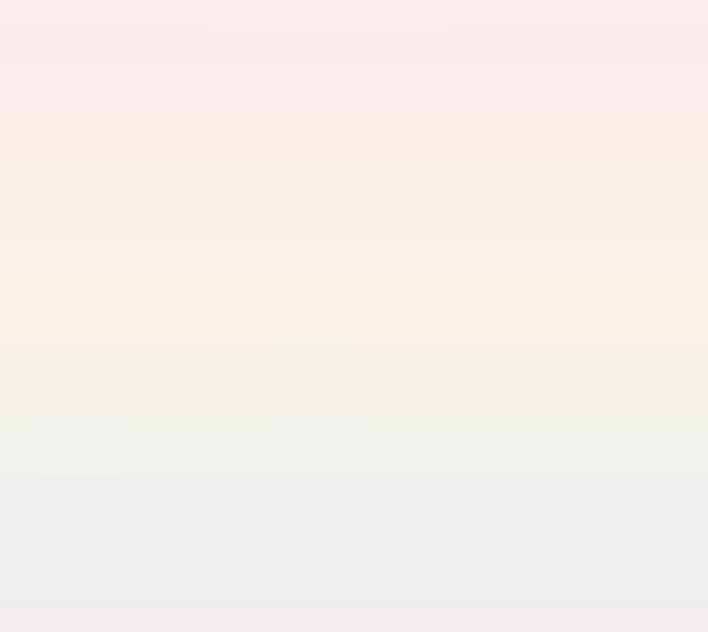 Постановка на учет, направление, зачисление, а также перевод  из одного дошкольного учреждения в другое осуществляется в соответствии в государственной информационной системе Ярославской области «Автоматизированная информационная система дошкольных образовательных учреждений», утвержденной постановлением Правительства Ярославской области от 22.04.2021 г. № 277-п по заявкам руководителей дошкольных учреждений о количестве свободных мест в каждой возрастной группе детского сада, в соответствии с датой регистрации обращения родителей, с учётом возраста ребёнка на 01 сентября текущего года и желаемыми учреждениями. 
Дети граждан, имеющих право на специальные меры поддержки в соответствии с действующим федеральным законодательством, при наличии свободных мест обеспечиваются местами в дошкольных образовательных организациях в первоочередном и внеочередном порядке.
Преимущественное право для братьев и сестер только  по той ДОО, в которой обучается брат или сестра.
Список категории граждан, имеющих право на специальные меры поддержки, доступен заявителям в личном кабинете на ЕПГУ при получении данной услуги.
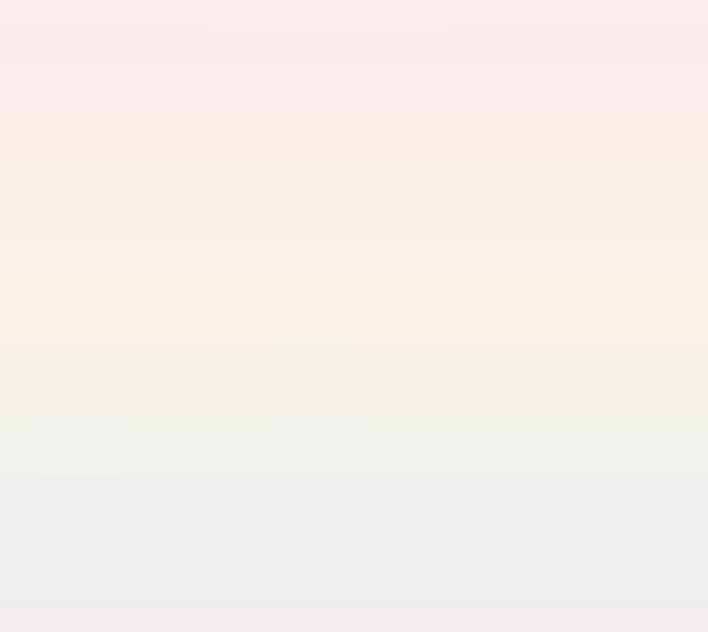 В соответствии с подпунктом 6 части 1 статьи 9 и части 5 статьи 63 Федерального закона от 29 декабря 2012 года № 273-ФЗ «Об образовании  в Российской Федерации» к компетенции органов местного самоуправления муниципальных районов и городских округов относится учёт детей, имеющих право на получение общего образования каждого уровня и проживающих на территориях соответствующих муниципальных образований, и закрепление муниципальных образовательных организаций за конкретными территориями муниципального района, городского округа.
Заявителям, подавшим заявление через ЕПГУ, необходимо предоставить оригиналы документов в места приема. Если в течение 30 календарных дней со дня подачи заявления заявители не предоставят документы, заявление аннулируется в системе автоматически.
Заявителю под личную подпись выдается обязательный документ – уведомление о постановке ребенка на очередь в детские сады. На уведомлении заявитель ставит свою подпись о согласии с информацией в уведомлении. 
Все изменения в заявлении, которые заявитель осуществляет в личном кабинете на ЕПГУ, обязательно должны быть закреплены оператором системы в  уведомлении! Для этого необходимо подойти в места приема заявлений и получить новое уведомление.
Все изменения заявления, информирование о статусах обработки заявления можно посмотреть заявителю в личном кабинете ЕПГУ, зайдя в личный кабинет через обычный интернет-браузер. 
В приложении госуслуг некоторые функции не реализованы!
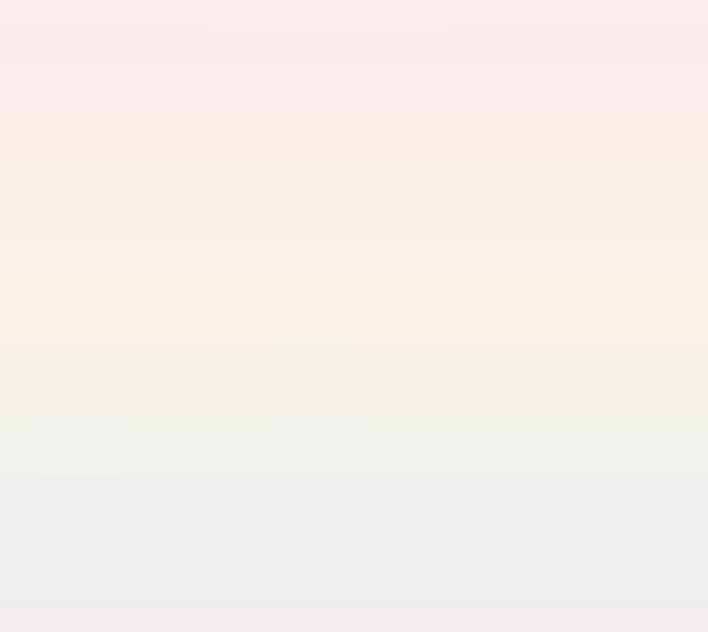 Для получения услуги, необходимо зайти на портал ЕПГУ по адресу http://gosuslugi.ru и авторизоваться с логином и паролем. Учетная запись должна быть «Подтвержденная»
Проверить, чтобы правильно было определено местоположение – Ярославская область.
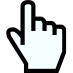 За заявления, поданные на территории других субъектов Российской Федерации, региональный оператор системы в лице департамента образования Ярославской области ответственности не несет. Такие заявления не появятся в региональной системе!
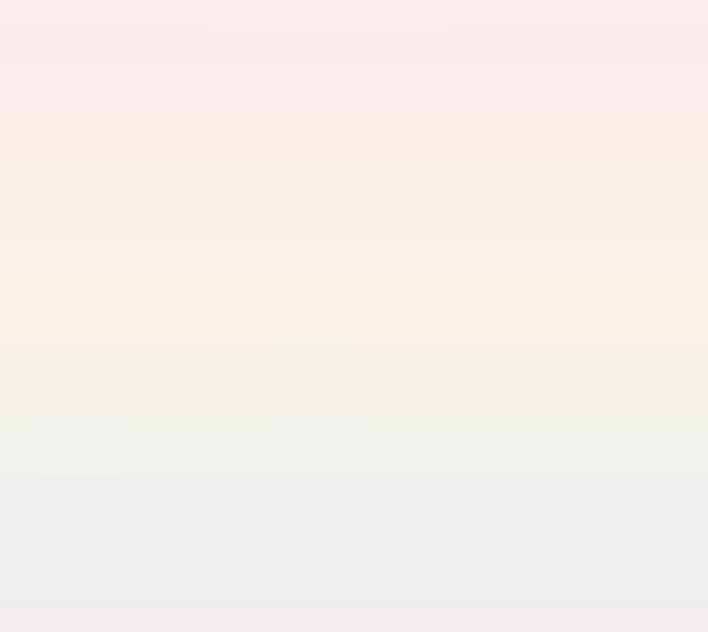 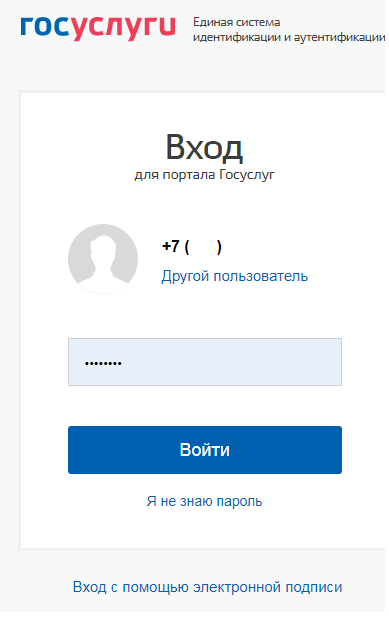 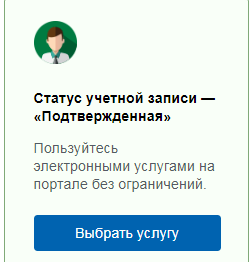 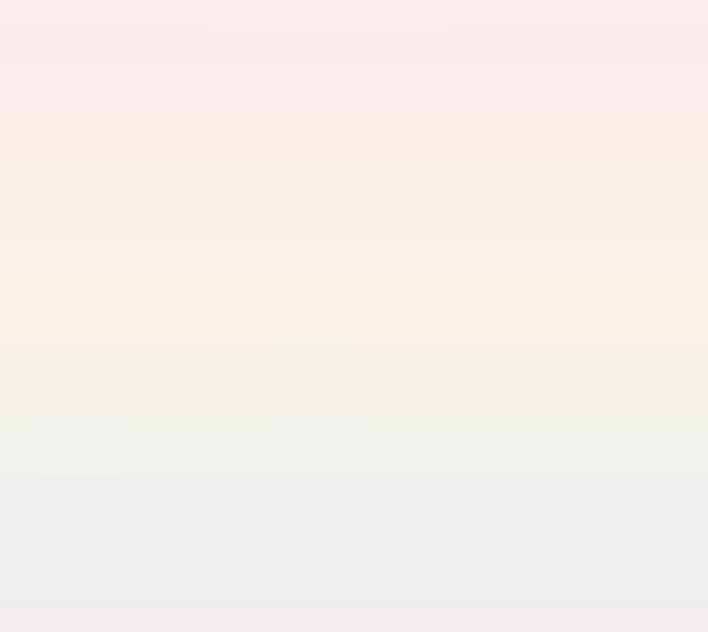 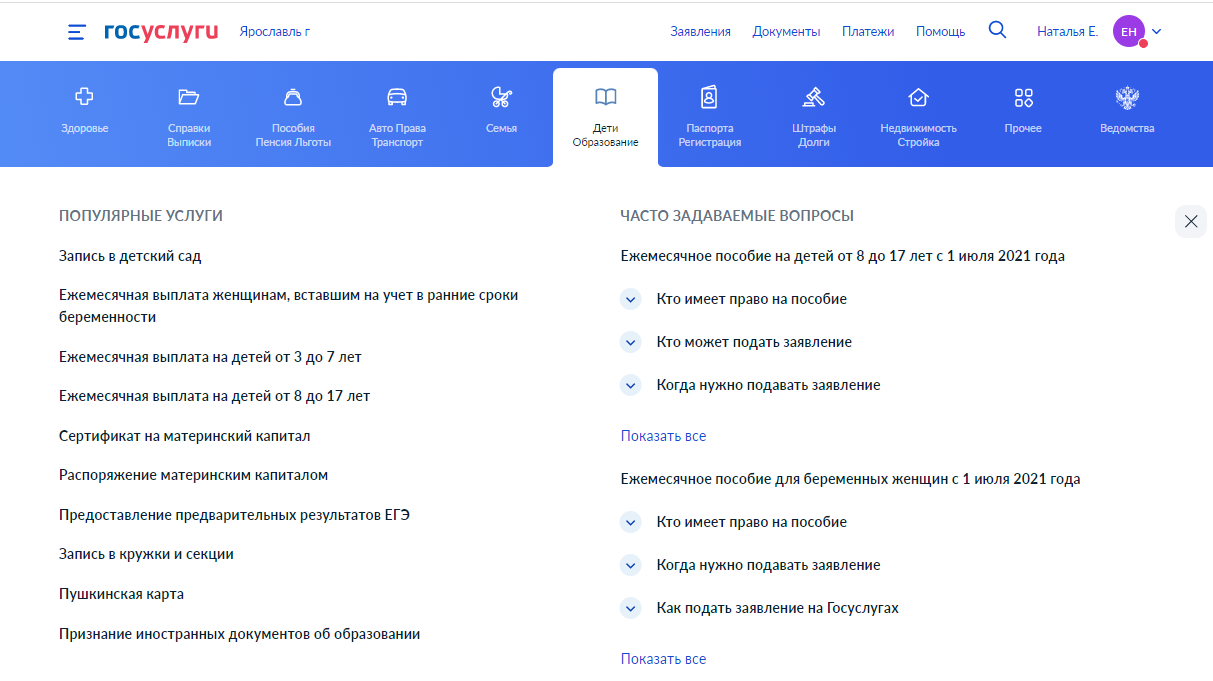 выбрать
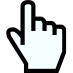 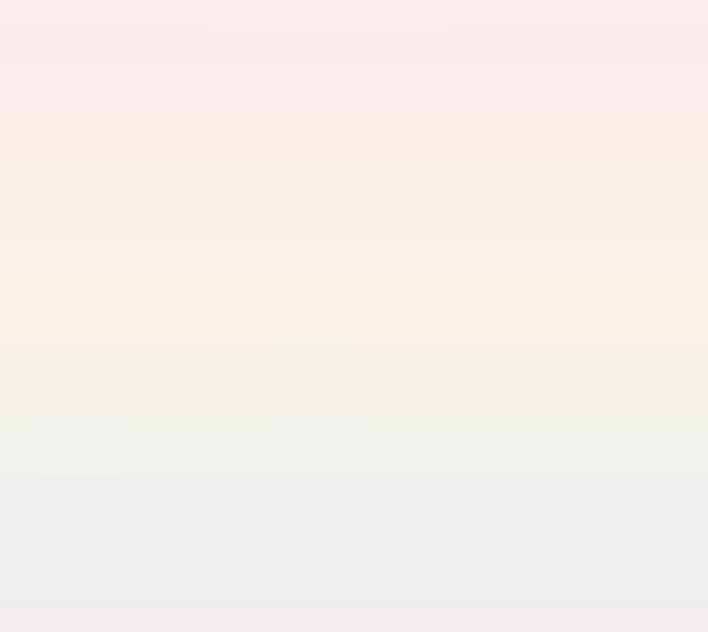 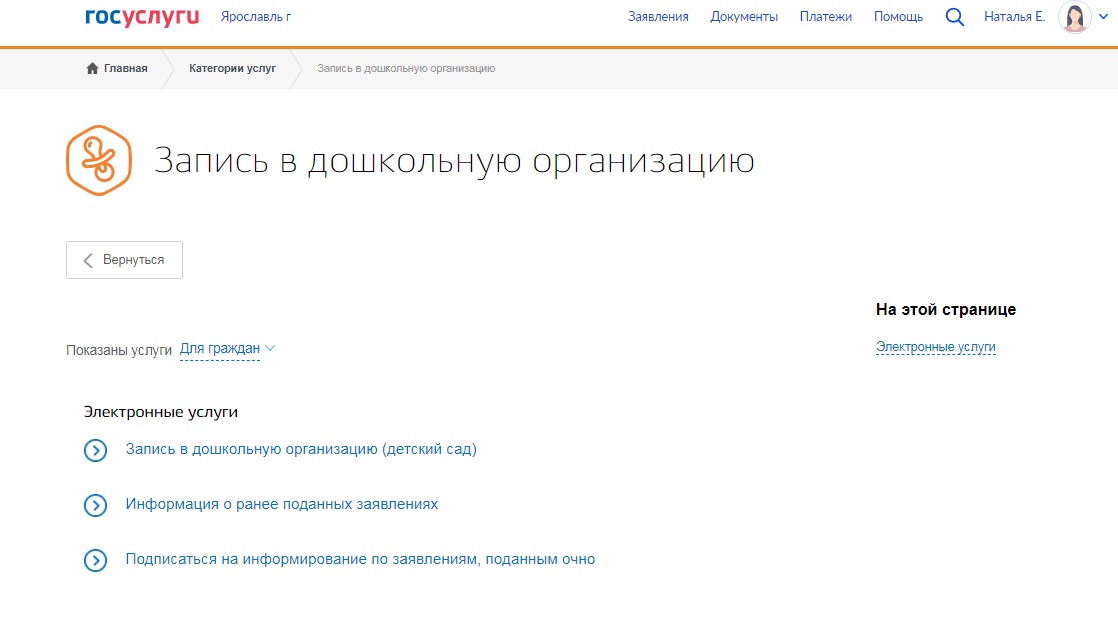 Услуга доступна по адресу https://www.gosuslugi.ru/10909
Для заявителей, получивших услугу через ЕПГУ, все статусы отражены в личном кабинете на ЕПГУ.
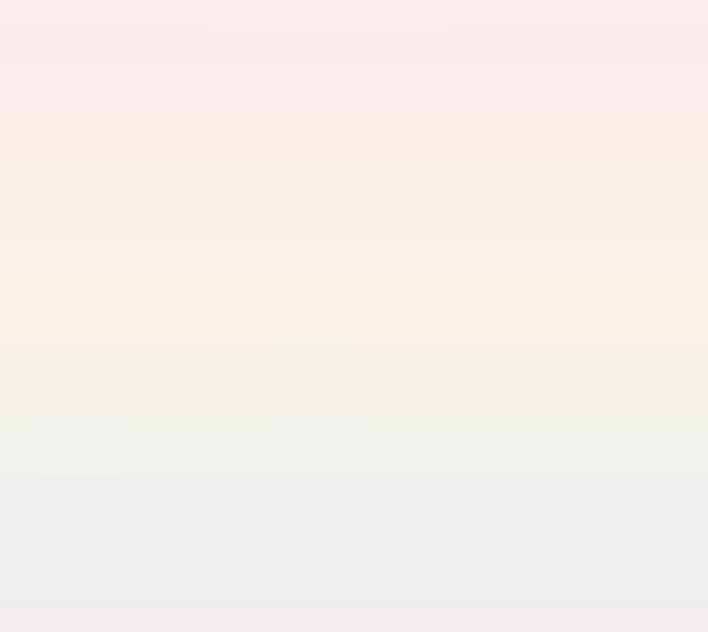 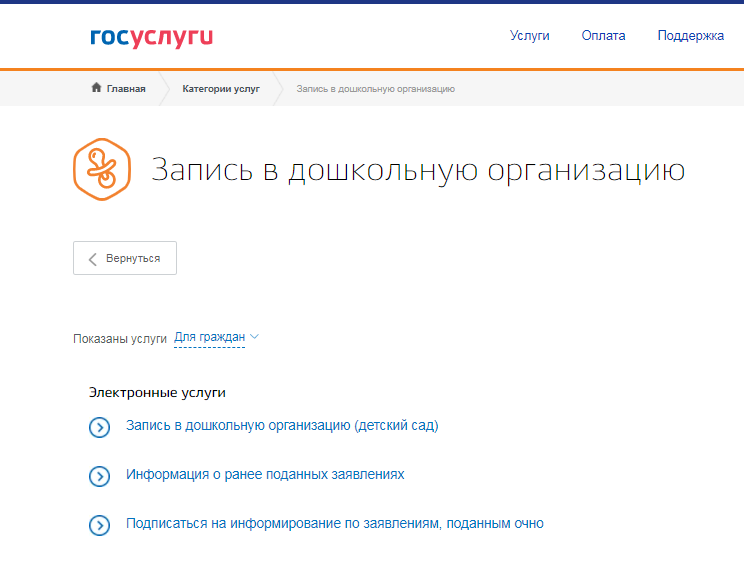 Все заявления по данной услуге, поданные ранее
Теперь заявитель, получивший услугу  очно, может следить за историей рассмотрения своего заявления через ЕПГУ
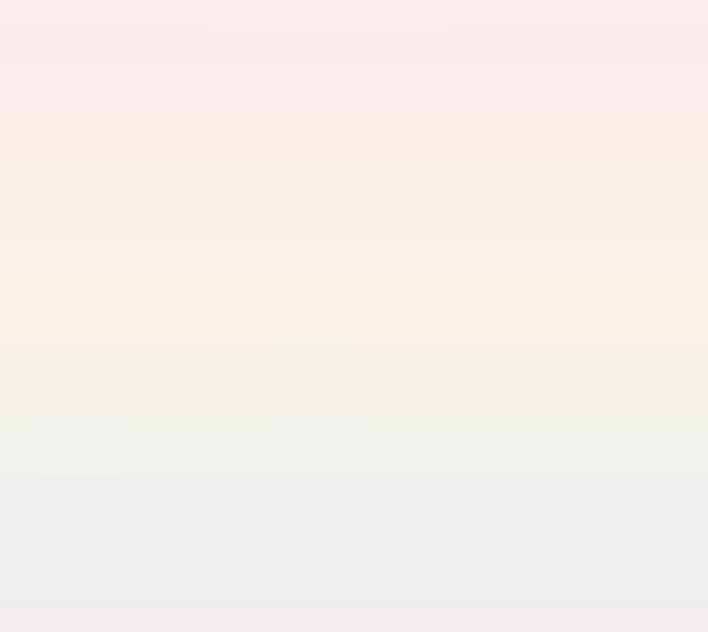 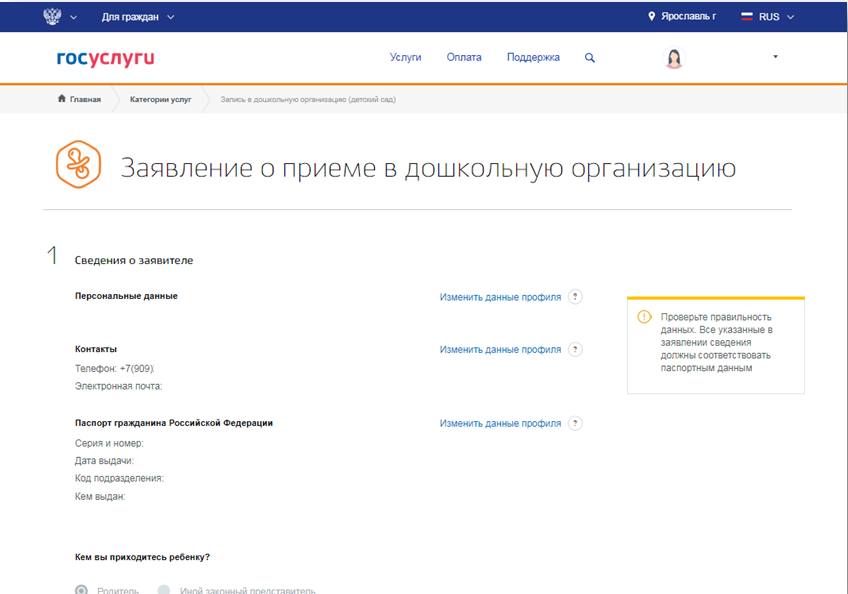 Необходимо вносимую информацию о ребенке тщательно проверять!
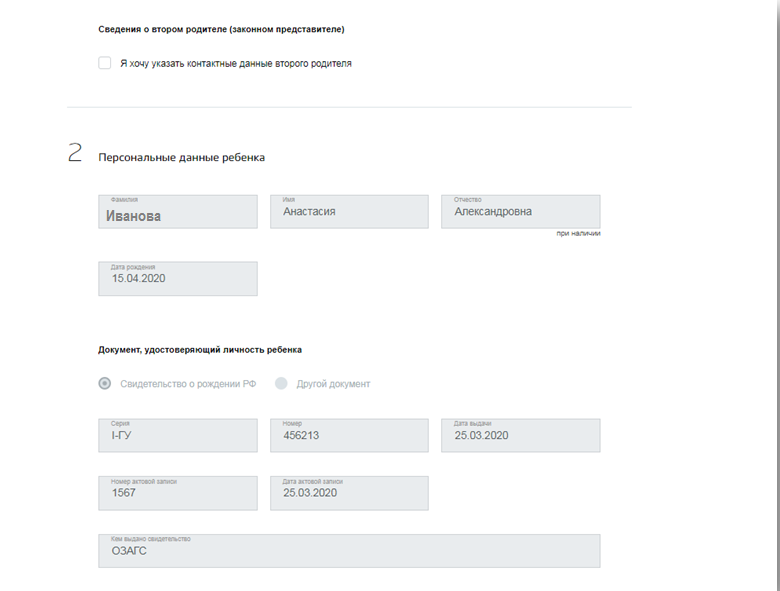 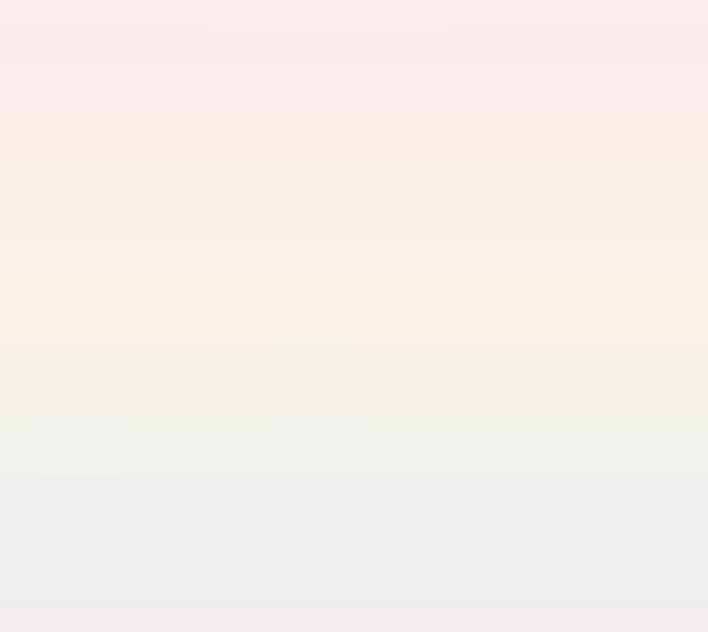 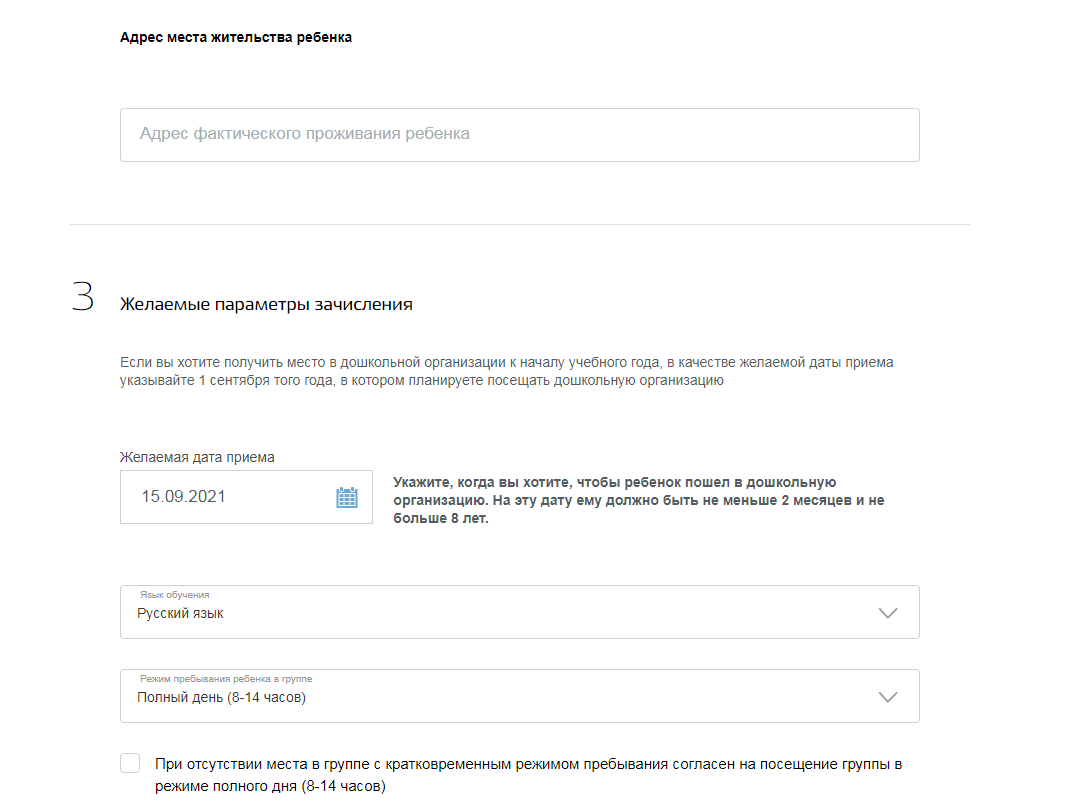 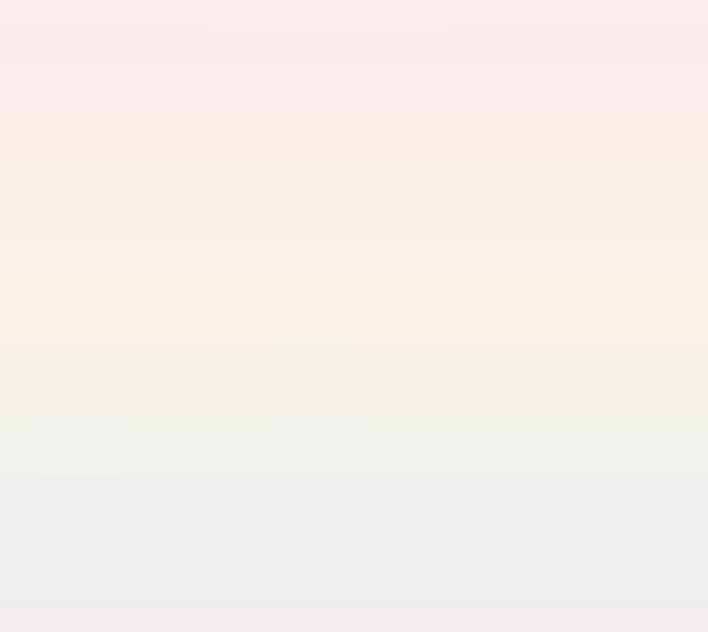 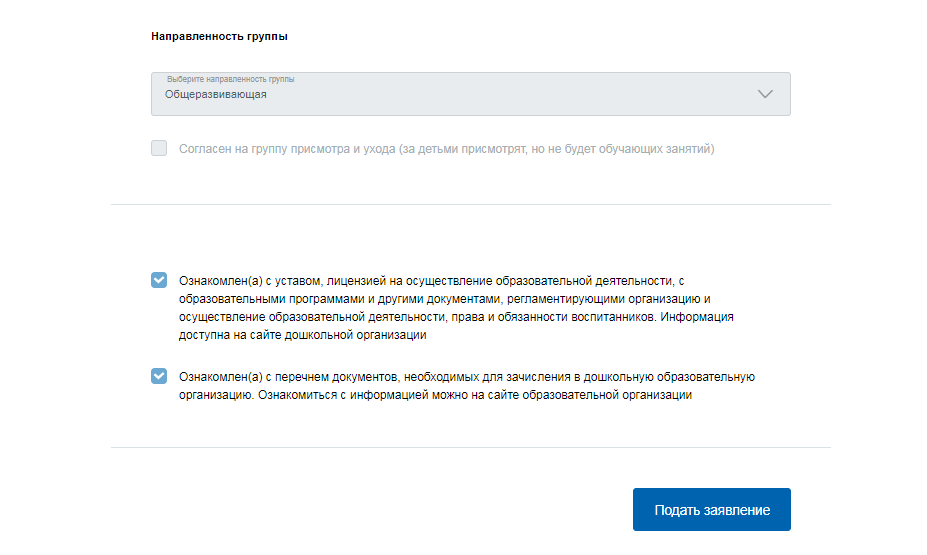 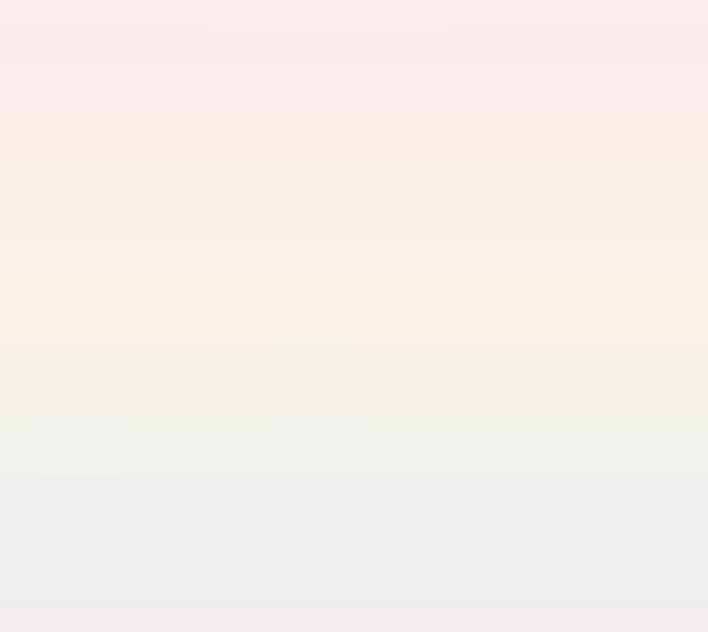 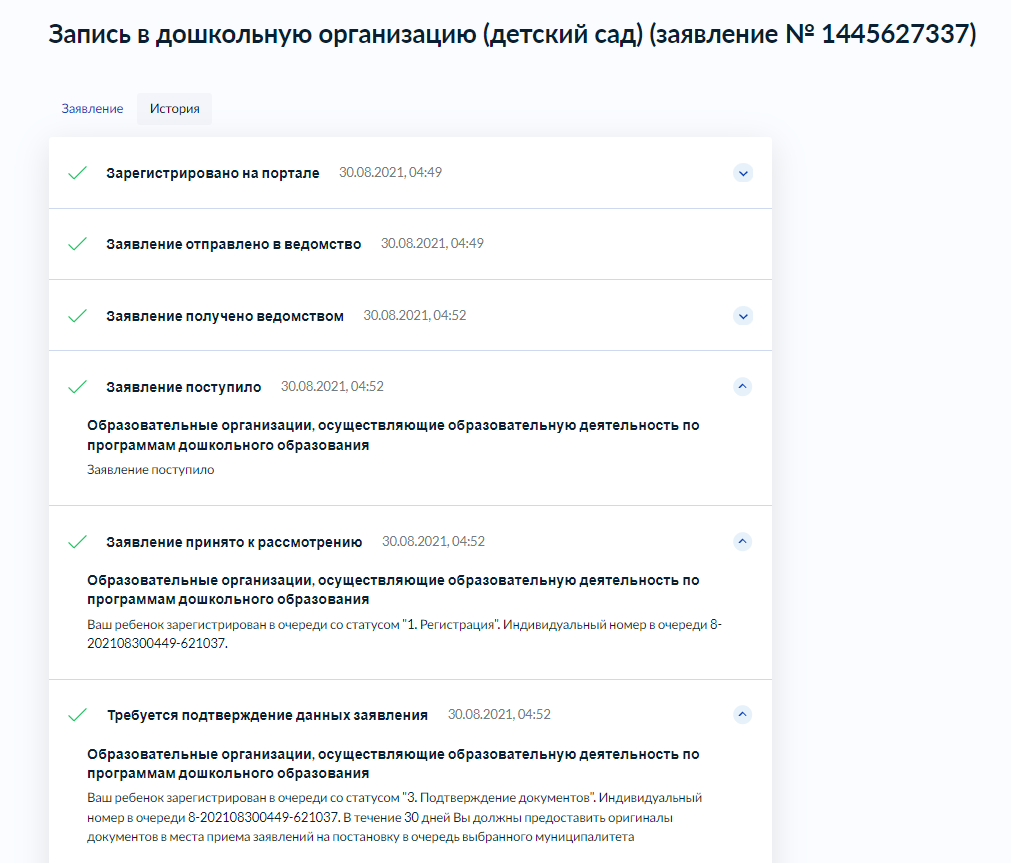 Вся информация о процессе обработки заявления доступна в личном кабинете ЕПГУ заявителя. Для этого необходимо открыть заявление и посмотреть Историю
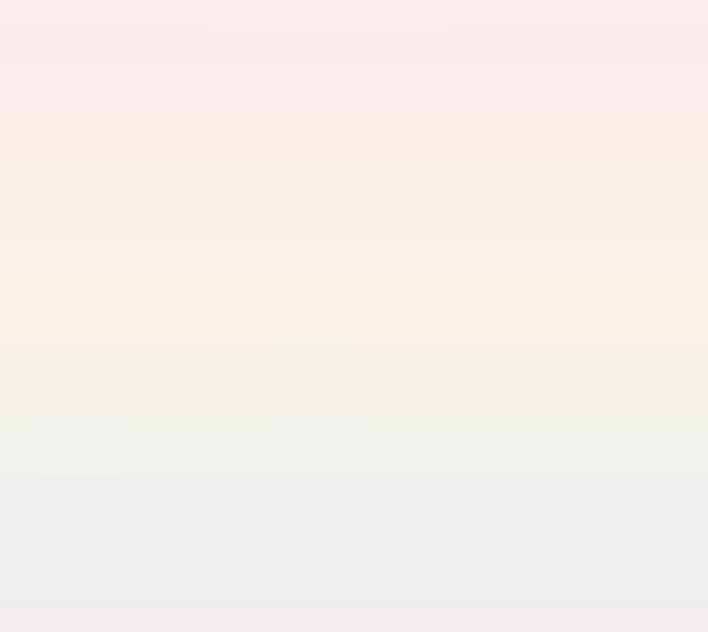 На экране отобразятся все заявления, в том числе и поданные ранее, и, может быть, закрытые
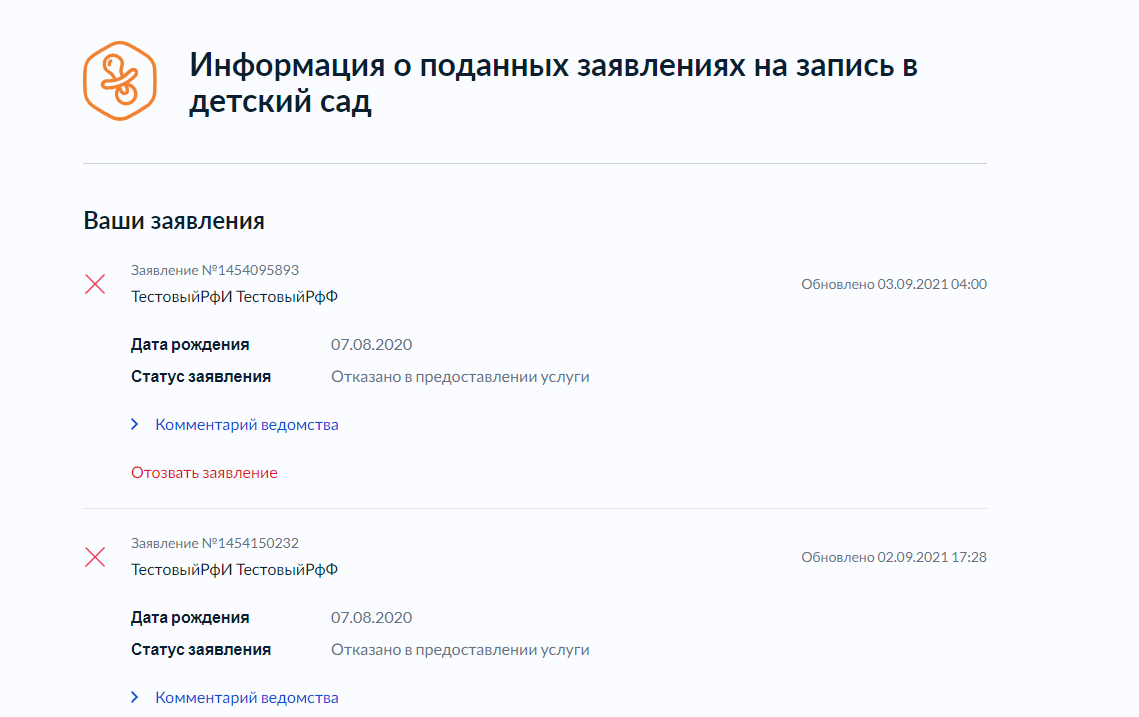 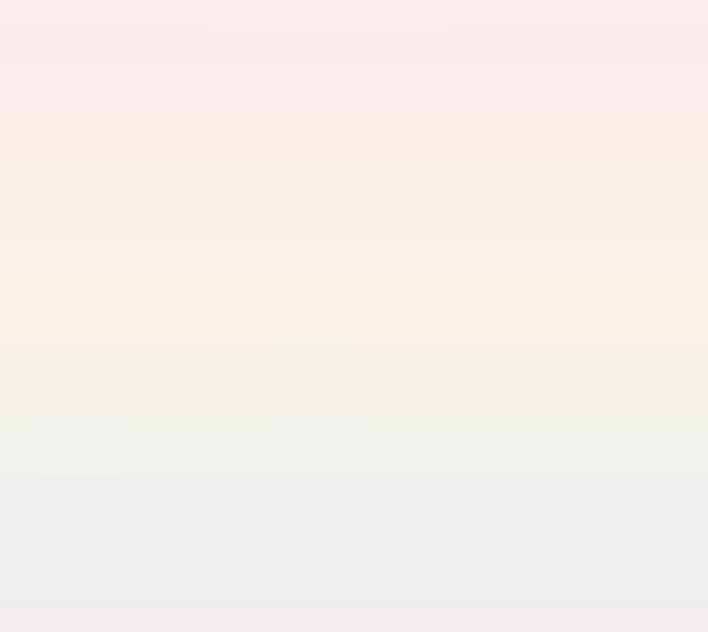 Для получения услуги Информация о ранее поданных заявлениях необходимо нажать кнопку «Проверить информацию»
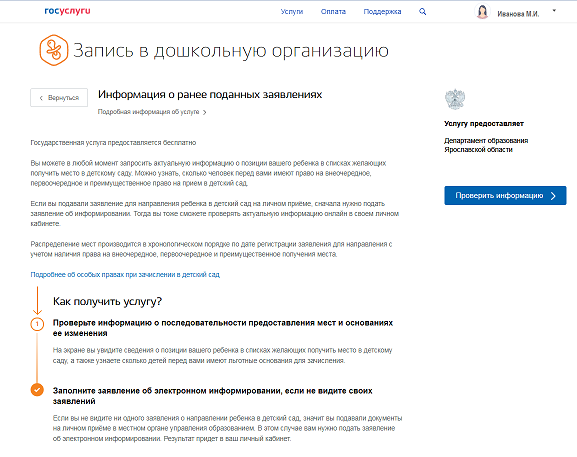 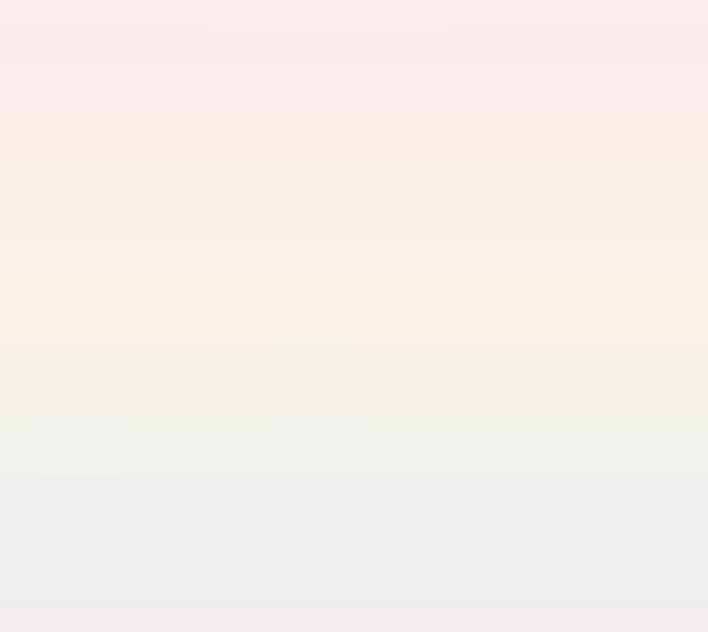 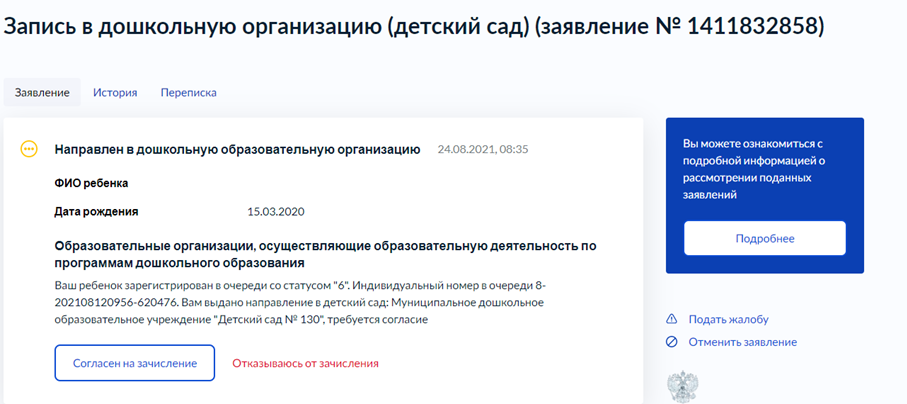 Чтобы согласиться:
Зайти в любой интернет-браузер на телефоне или компьютере в личный кабинет ЕПГУ, найти заявление со статусом «Направлен в ДОО», выбрать, увидеть «Согласен на зачисление» или «Отказываюсь от зачисления», нажать нужную кнопку. Если от заявителя не получено согласие на зачисление в течение 10 дней, согласие будет сформировано автоматически.
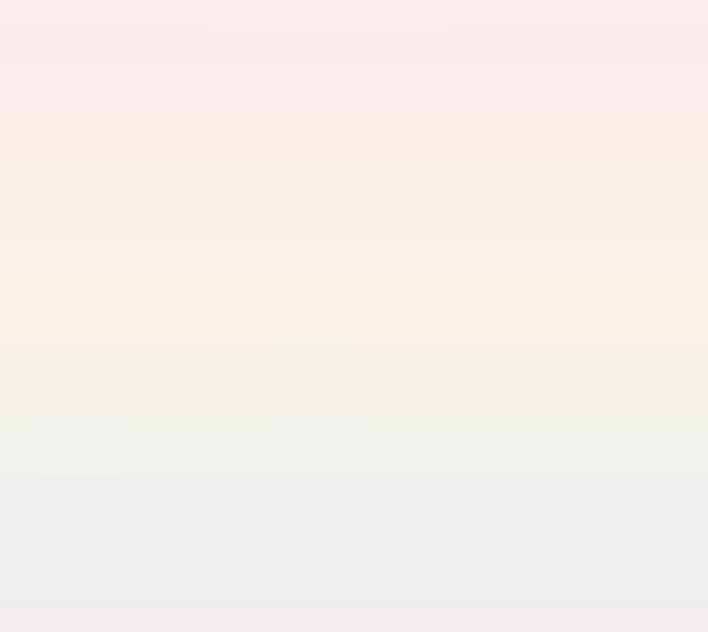 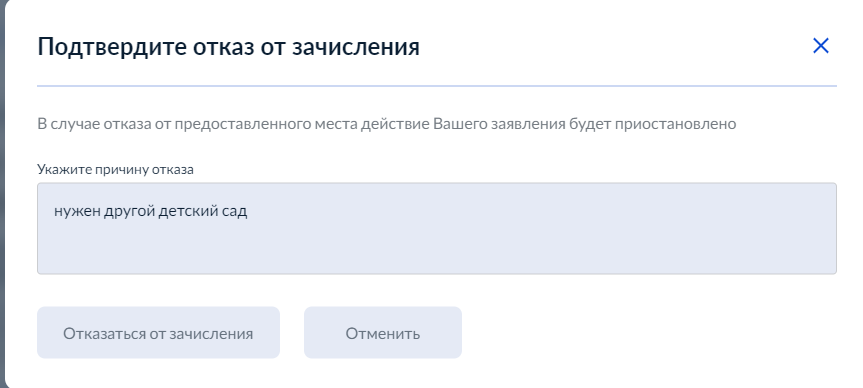 Если заявитель  отказывается от зачисления, ребенок возвращается в очередь со статусом «Ожидает направления», при этом дата регистрации не меняется. Если заявитель аннулирует заявление, отменив его на ЕПГУ, восстановление в очереди происходит обычным порядком. 
Для этого необходимо обратиться в пункты приема заявлений.
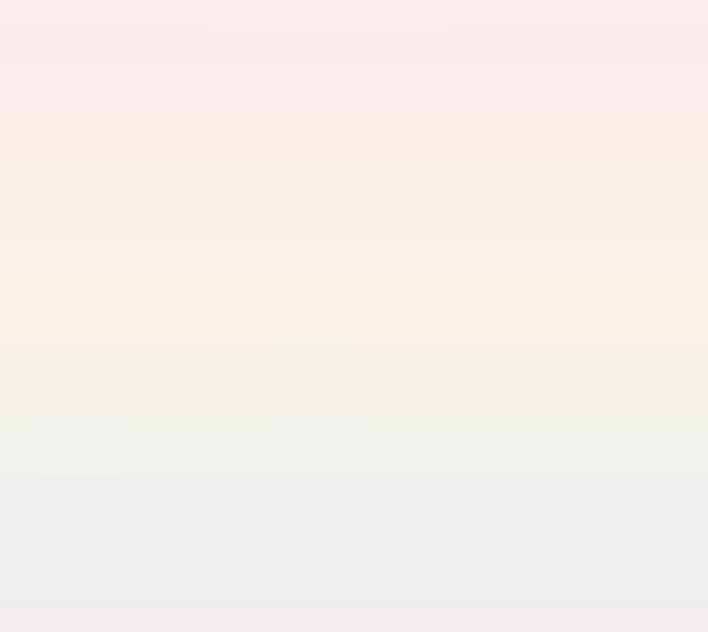 Важно помнить, что:

При подаче заявления необходимо тщательно проверять вводимую информацию о ребенке;
При подаче заявления через ЕПГУ необходимо предоставлять оригиналы документов для получения Уведомления, в котором прописана вся информация;
Если ребенок не получил место в детском саду, необходимо обратиться к Учредителю данного детского сада.
Если не предоставлен актуальный документ о действующей льготе, ребенок будет распределяться на общих основаниях
Если в карточке ребенка желаемых детских садов несколько, ребенок по «преимущественному праву» будет комплектоваться только в конкретный ОДИН детский сад, который посещает брат или сестра. В остальные детские сады комплектование будет осуществляться на общих основаниях.  
Если у ребенка в карточки подтверждено право на специальные меры поддержки, то при комплектовании  льгота будет учтена.
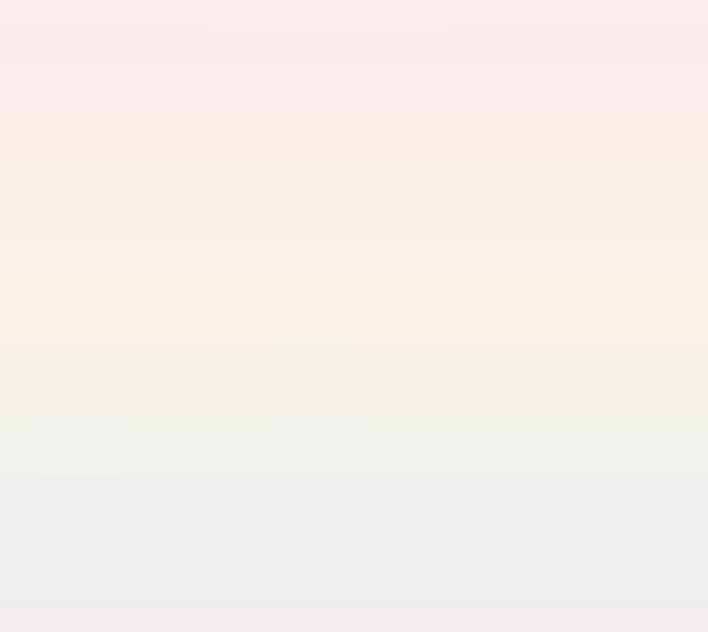 Если заявитель не предоставил оригиналы документов в течении 30 дней, заявление аннулируется системой.
При повторном заявлении при статусе «Аннулировано» дата регистрации ставится «текущая», а не первоначальная. 
Если заявитель отказался от предложенного места в дошкольное учреждение, ребенок возвращается в очередь исключительно с НОВОЙ желаемой датой.
18
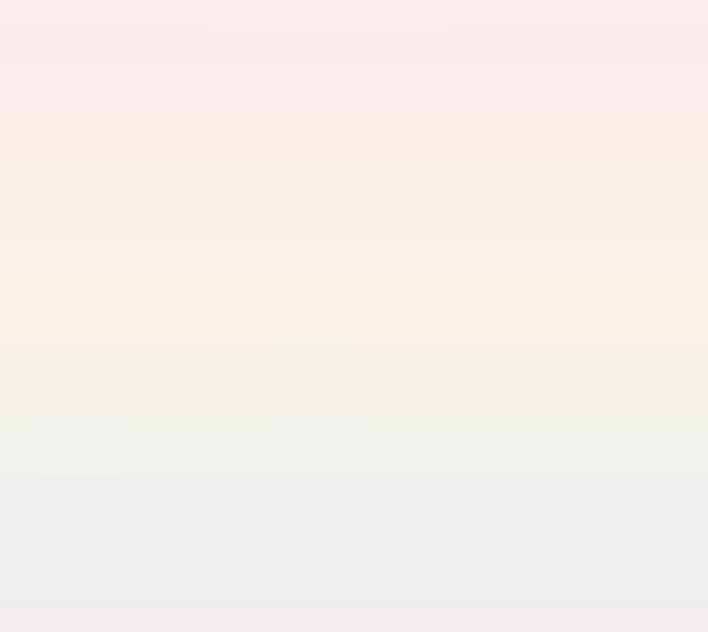 АИСДОУ в личный кабинет заявителя на ЕПГУ передает информацию:

1) О заявлениях для направления и приема (индивидуальный номер и дата подачи заявления);
2) О статусах обработки заявлений, основания их изменениях и комментарии к ним;
3) О последовательности предоставления места в ДОО;
4) Информацию о предоставлении места в государственной или муниципальной образовательной организации;
5) О документе о зачислении ребенка в ДОО.

Направление и прием в образовательную организацию осуществляются по личному заявлению родителя (законного представителя) ребенка.
Услуга носит исключительно заявительный характер, поэтому ответственность заявителя персональная за все «нажатия» кнопок в личном кабинете на ЕПГУ.
Также следует помнить, что оператор системы в лице департамента образования Ярославской области не может изменять статусы у заявлений.
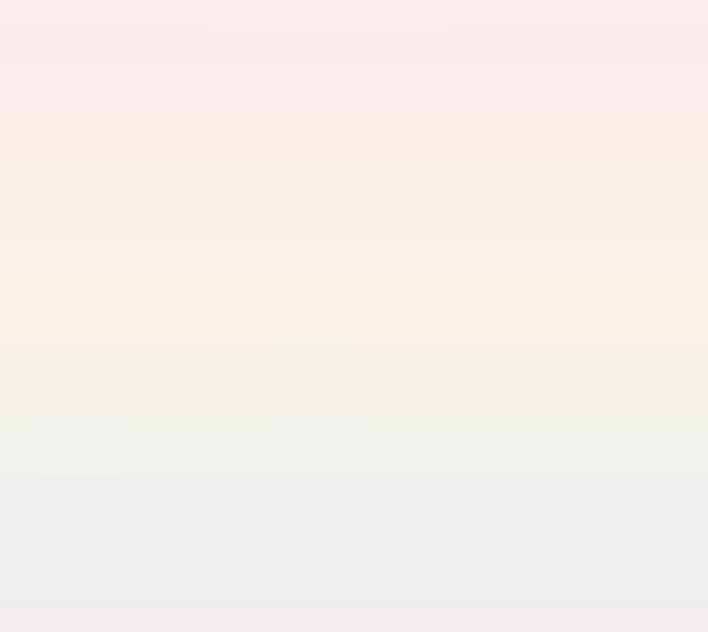 Наиболее часто встречающиеся вопросы.
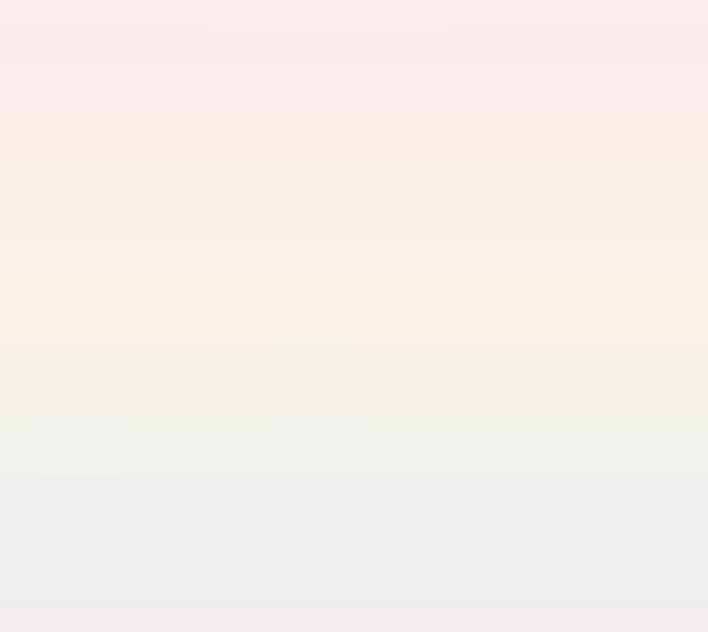 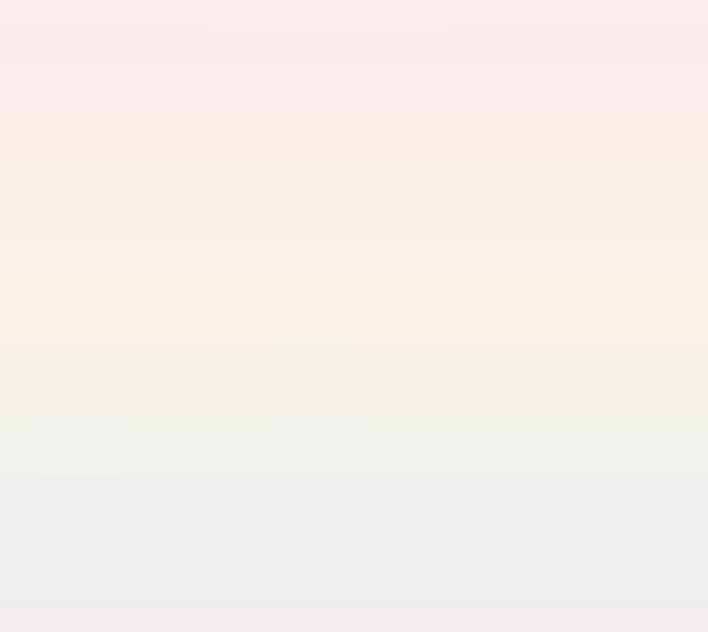 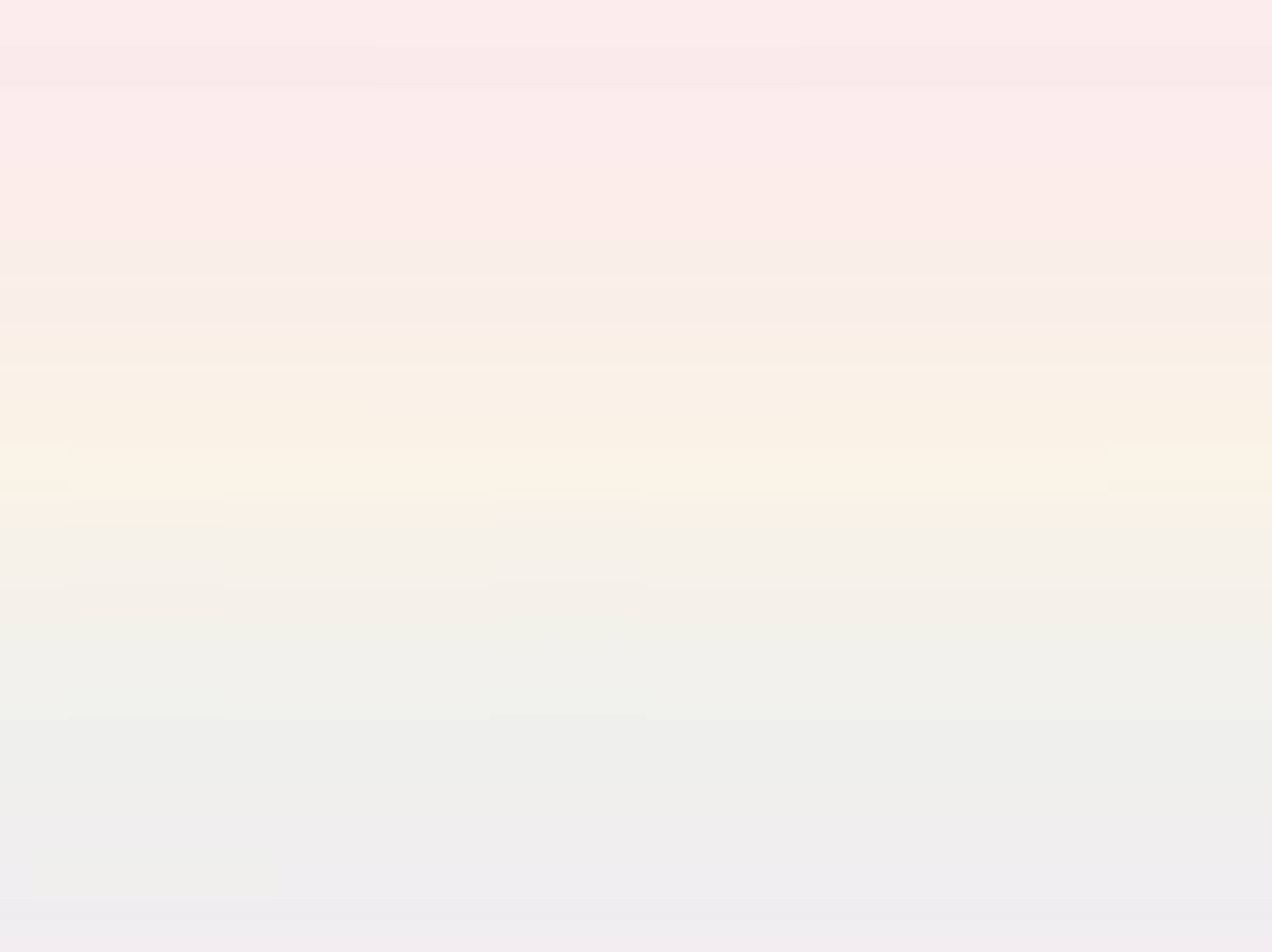 Для детального рассмотрения ЛЮБОЙ ситуации по предоставлению муниципальной услуги «Постановка на учет и направление детей в муниципальные образовательные организации, реализующие образовательные программы дошкольного образования» необходимо обращаться к Учредителю детских садов – муниципальный орган управления в сфере образования